Mouse
19qA
Neat1
Malat1
(A)
6.983 kb
40 kb
20.77 kb
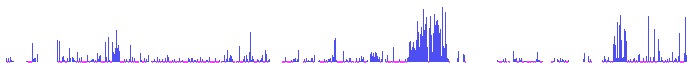 Mammal
Conservation
Repetitive
Elements
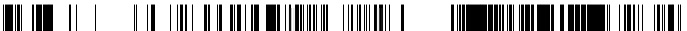 (B)
Evolutionary
Relationship 
of Malat1
 in mammals
Rat (gi77567884)
Pig (gi371911077)
Dog (gi545530820)
Drill (gi795284110)
Mole (gi830033479)
Mouse (gi170932460)
Gibbon (gi820982261)
Bonobo (gi675790498)
Mandrill (gi795284110)
Mega bat (gi759145206)
Polar bear (gi671032852
Human (gi76402020144)
Orangutan (gi686735643)
Tree shrew (gi562841734)
Chimpanzee (gi694945320)
(C)
Rhesus monkey (gi297267429)
Mountain sheep (gi850493339)
Squirrel monkey (gi725591650)
Sooty mangabey (gi795502213)
Colobus monkey (gi795167047)